AP WORLD HISTORYPERIOD 2: 600 BCE – 600 CE
Organization and Reorganization of Human Societies
Key Concept 2.1 Development & Codification of Religious & Cultural Traditions
Religion provides:
Community bonds & moral and ethical codes to follow
Reinforces social stratification
Merged with political rulers to justify their reign
Differences lead to conflict
Remember 2 Religions began in Period 1 
Judaism & Hinduism
Key Concept 2.1 Development & Codification of Religious & Cultural Traditions
Hinduism
India (spread to SE Asia) 
Vedas brought by Aryans (Indo-Europeans)
Codified in Sanskrit 500BCE
No founder, cultural diffusion
Brahman – supreme soul
Karma (actions), Dharma (duties), Reincarnation (rebirth), Moksha (one with universe)
Caste System – rigid social system
Patriarchal
Major continuity in India
Key Concept 2.1 Development & Codification of Religious & Cultural Traditions
Buddhism
India 500 BCE
Founder = Siddhartha Gautama (Buddha)
Developed from Hinduism
4 Noble Truths (suffering and desire) & 8 Fold Path (“right life”)
Nirvana – accessible to everyone in this lifetime
Accepted karma, dharma, and reincarnation, rejected caste system
Appealed to poor, equality of believers, offered monastic life
Universal Religion – seeking converts
Spread through Emperor Asoka of the Mauryan Empire, converted to Buddhism
Spread East to China, Korea and Japan along Silk Roads and Indian Ocean Trade
Mahayana (Buddha as a God) vs. Theravada (original)
Key Concept 2.1 Development & Codification of Religious & Cultural Traditions
Confucianism
China, Warring States Period, 500 BCE
Founder: Confucius
Filial Piety – respect for elders
5 Key Relationships (superior & inferior)
Patriarchal
Civil Service Exam started by Han (education, merit based bureaucracy)
Provided social order and stability to China, embraced by Chinese government; continuity in China
Key Concept 2.1 Development & Codification of Religious & Cultural Traditions
Daoism
China, Warring States Period, 500 BCE
Founder: Laozi
Harmony with Nature
Balance (yin and yang)
Disengage and just be
Profound effect on Chinese culture (medicine, poetry, metallurgy, architecture)
Key Concept 2.1 Development & Codification of Religious & Cultural Traditions
Judaism
Began in Middle East
Founder: Abraham
1st Monotheistic
Covenant/agreement with God
Torah (holy book) codified 500 BCE
Hebrew communities were conquered which led to diaspora (scattered)
Key Concept 2.1 Development & Codification of Religious & Cultural Traditions
Christianity
Founder: Jesus 30 CE	
Developed from Judaism
Equality of believers, appeals to poor and women, offered a monastic life 
Universal religion, spread through missionaries, trade, Roman Roads
1st persecuted by Romans, become official religion of empire in 380 CE Constantine
Spreads throughout Mediterranean Region
Spread of Universal Religions
Key Concept 2.1 Development & Codification of Religious & Cultural Traditions
Greco-Roman Philosophy
500 BCE
Questioned range of ideals 
Science, math, elements, gods, universe, reasoning, logic, Socratic Method, Scientific Method, Socrates, Plato, Aristotle
Key Concept 2.1 Development & Codification of Religious & Cultural Traditions
Animism and polytheism used outside core civilizations, focused on nature, shamanism (spirit guides)
Greco-Buddhism = syncretism, blending of two cultures (Alexander the Great)
Key Concept 2.2 Development of States and Empire
Mediterranean Empires
Greece	
City-states, not unified, many types of government but had common language and religion
Geography: Mountainous, Importance of the seas and trade
Athens (Democracy, philosophy, Coliseum) vs. Sparta (totalitarian oligarchy, military)
City-states unite to defeat Persia 
Peloponnesian Wars (Athens vs. Sparta – 431-404 BCE)
Wars weaken Greece and make way for Phillip II of Macedon (Alexander the Great’s Father)
Key Concept 2.2 Development of States and Empire
Mediterranean Empires
Persian Empires (present day Iran)
Achaemenid (550 – 330 BCE)
Cyrus the Great built largest empire in the world 
Zoroastrianism; religiously tolerant
Royal Road System (1,600 miles)
Strong military, used satraps (regional leaders) to help rule
Conquered by Alexander the Great
Parthian (247-224 CE)
Center of trade on Silk Road, often fought with Roman Empire
Sassanid (224 – 651 CE)
Last Pre-Islamic Persian Empire
Considered world power with Rome/Byzantines
Key Concept 2.2 Development of States and Empire
Mediterranean Empires
Hellenistic Empire (740 – 146 BCE)
Alexander the Great
Conquered Greece, Egypt, Persia and Northern India
Golden Age (libraries, geometry, cities – Alexandria, Egypt)
Syncretism: Greco-Buddhism in South Asia 
Died at age of 33 in 323 BCE
Empire broke up into 3 pieces
Key Concept 2.2 Development of States and Empire
Mediterranean Empires
Roman Empire
Began with Romulus & Remus 
Republic (citizens have say in government) (500 BCE – 30 BCE) with Patricians vs. Plebeians and the Senate
Punic Wars vs. Carthage (Hannibal)
Julius Caesar assumed dictatorship 48 BCE
Augustus Caesar and the Pax Romana (Golden Age)
Law (12 Tables), engineering (roads, aqueducts), Silk Road, use of slavery
Christianity becomes official religion 380 CE
Key Concept 2.2 Development of States and Empire
China
Zhou (Mandate of Heaven, longest dynasty, ends in 256 BCE and leads to Warring States Period)
Qin (221-206 BCE) 
Short but important
Shi Huangdi 1st Emperor, 
Unified China for 1st time
Legalism (Harsh)
Centralized government  
Began Great Wall (finished by Ming)
Standardized weights and measurements 
Tomb of Terracotta Warriors
Key Concept 2.2 Development of States and Empire
China
Han (206 BCE – 220 CE)
Golden Age – peace, stability, achievements
Centralized government
Confucianism – some social mobility
Civil Service Exam – merit based bureaucracy
Began Silk Roads, linked to Europe
Capital city – Chang’an
Patriarchy
Merchants looked down on
Achievements: coined $, paper, clocks, compass
Key Concept 2.2 Development of States and Empire
India – (usually politically decentralized, empire is NOT the norm)
Mauryan (322 – 185 BCE)
Founder: Chandragupta Maurya united subcontinent
Larger of 2 early empires
Grandson Asoka converted to Buddhism and spread religion; Rock Pillars 
Gupta (320 – 600 CE)
Golden Age (Arabic Numerals, concept of zero, base 10)
Hinduism and Sati (patriarchy)
Key Concept 2.2 Development of States and Empire
American Empires
Mayan Empire (250 – 900 CE)
City-states in Mesoamerica (central America)
Achievements: calendar, step pyramids, glyphs, astronomy, terrace farming
Teotihuacan 
One of the biggest cities in classical era
Traded with Mayan
Human sacrifice
Complex bureaucracy and pyramids
Moche: Andean (100 – 800 CE)
Gold, architecture, irrigation, terrace farming, human sacrifice
Key Concept 2.2 Development of States and Empire
Common Attributes of Classical Empires
Large empires required advanced bureaucracies
1st major trade centers developed (cities) glorified empires
Food production was key
Widespread slavery
Patriarchy and social hierarchies based on occupation

Comparisons of Empires
Maya & Gupta (concept of zero)
Rome & Han (Silk Roads)
Greeks & Romans (dependence on slavery)
Mayans & Greeks (city-states)
Key Concept 2.2 Development of States and Empire
Common Attributes of Classical Empires
Large empires required advanced bureaucracies
1st major trade centers developed (cities) glorified empires
Food production was key
Widespread slavery
Patriarchy and social hierarchies based on occupation

Comparisons of Empires
Maya & Gupta (concept of zero)
Rome & Hand (Silk Roads)
Greeks & Romans (dependence on slavery)
Mayans & Greeks (city-states)
Key Concept 2.2 Development of States and Empire
Key Concept 2.2 Development of States and Empire
Collapse of Classical Empires
Over-extension of borders
Internal disruptions
Breakdown of imperial authority; political corruption
Failing economies
Peasant revolts against landlords (Han - Yellow Turban Revolt); resistance to high taxes
External Invasions 
Rival empires and nomadic 	
476 CE Roman Empire (Huns, Goths, Vandals)
220 CE Han (Xiongnu)
China comes back after collapse; Rome does not
Causes of Decline in Americas is unknown
Key Concept 2.3 Emergence  of Transregional Networks of Communication and Exchange
Silk Roads
Land based trade routes
Chinese monopoly on silk (desirable and expensive)
Goods Traded
From E. Asia to W: Silk, horses, spices, furs, rice,, porcelain
From S Asia to E & W: cotton, spices, sandal wood, rice
From C. Asia to E, W & S: dates, almonds, fruit, camels, horses
From points west (Med. Sea): glass, gold, olive oil, perfumes
Technology: qanat system (irrigation, transports water from below ground to surface in arid regions – C. Asia to SW Asia)
Buddhism spreads from India to China to Korea to Japan
Disease spreads (Black Death/Plague)
Key Concept 2.3 Emergence  of Transregional Networks of Communication and Exchange
Indian Ocean Trade
Largest sea routes until 1400s
Connected SE Asia, China, Africa, Middle East and South Asia
Depended on monsoon winds
New technology
Dhows – small but seaworthy trading ships used by Arab merchants
Lateen sail - triangular
Indian Ocean Trade and Silk Roads
Key Concept 2.3 Emergence  of Transregional Networks of Communication and Exchange
Trans-Saharan Trade Routes
North Africa to Mediterranean coastal cities
Goods Traded
From Africa: Gold , salt, ivory, animal hides and slaves
From Med.: dates, cotton, dyes, cloth, leather, glass
Introduction of camel 1st Century CE, saddle 300 CE
Key Concept 2.3 Emergence  of Transregional Networks of Communication and Exchange
Other Notable Trade Routes
Mediterranean Sea (Greeks, Phoenicians, Burburs)
Sub-Saharan Trade Routes (Bantus connect sub-Saharan Africa to E. Africa)
Black Sea

Who’s Missing? The Americas
Why? Smaller scale trade, fewer large domestic animals, no wheel, geography N-S made trade difficult
Mayan and Teotihuacan in Mesoamerica and within Moche
Period 2 Review Questions
1. Monasticism is a characteristic of which of the following religions?
Judaism
Hinduism
Confucianism
Buddhism
[Speaker Notes: A]
Period 2 Review Questions
2. In which of these societies were merchants and traders placed in a lower social class than farmers and artisans
Han China
India
Japan
Rome
[Speaker Notes: A]
Period 2 Review Questions
3. After the Peloponnesian War, the Macedonians took control of Greece and spread Greek culture throughout much of the known world under the leadership of
Julius Caesar
Hannibal 
Alexander the Great
Pericles
[Speaker Notes: C]
Period 2 Review Questions
4. In China, Confucianism emphasized the idea that 
Equality should exist among all members of society
Salvation could be attained by prayer, meditation and good deeds
Harmony could be achieved by the proper behavior of each member of the family or society
People are fundamentally evil and need to be led by a strong central government
[Speaker Notes: C]
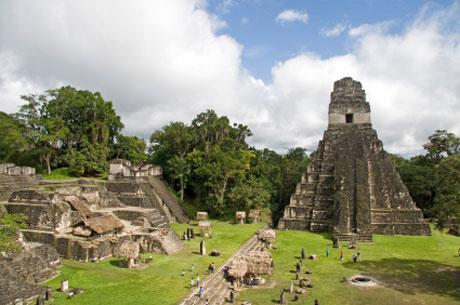 Stimulus for Questions 1 and 2: Mayan Temple of the Giant Jaguar at Tikal.








Central to most Mayan city-kingdoms were large pyramids like the one depicted above which served as

    A. Graineries to house surplus agricultural produce.
    B. Religious temples for ritual bloodletting ceremonies.
    C. Administrative centers for the bureaucracy.
    D. Military outposts.
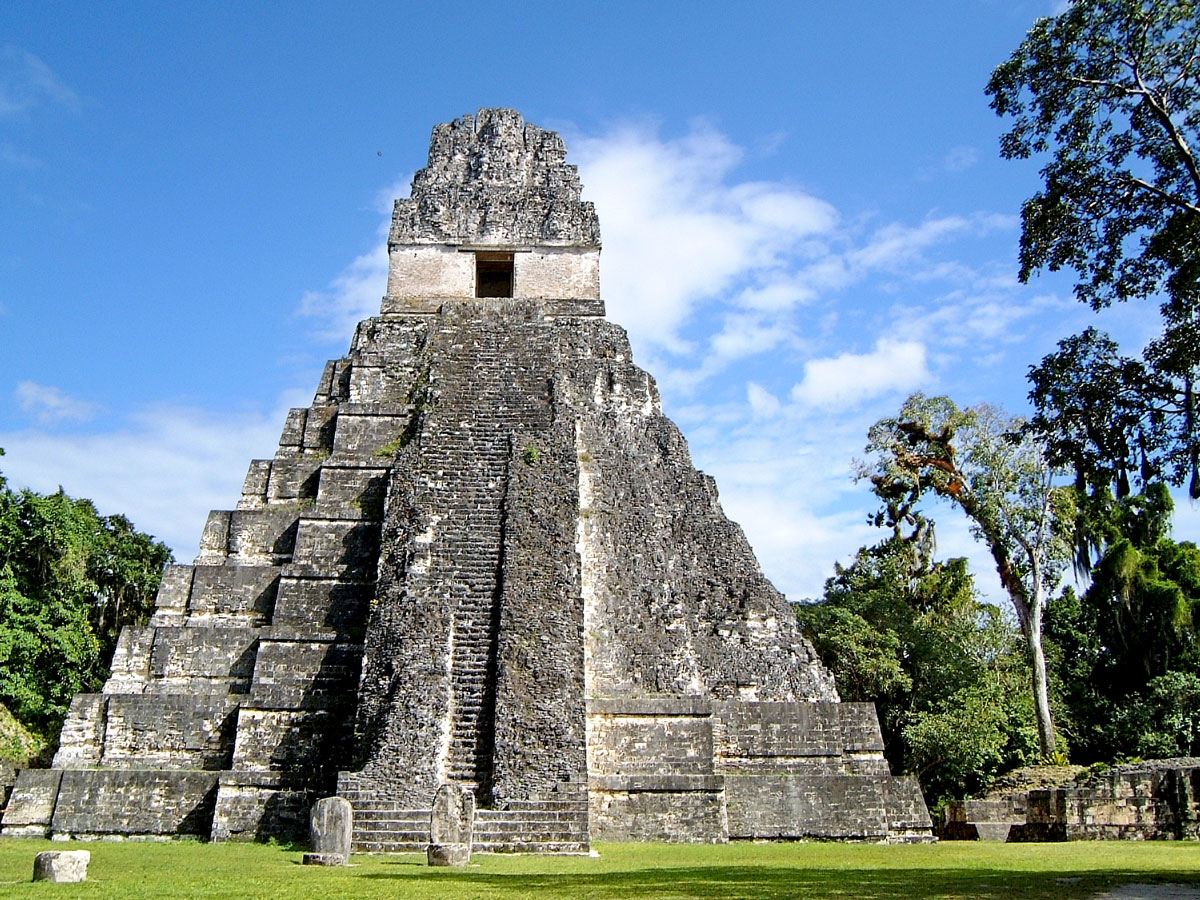 [Speaker Notes: B]
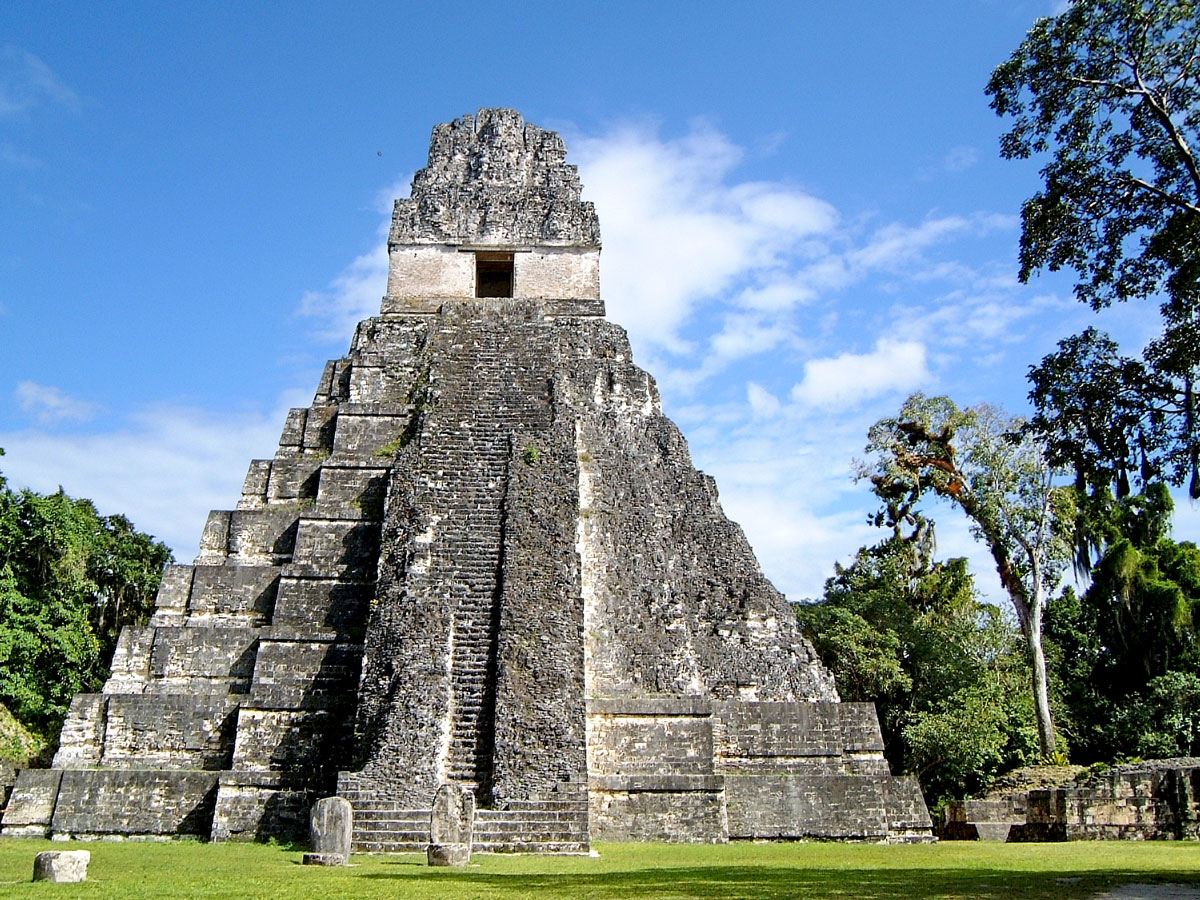 2. The intellectual developments of the ________________ were improved upon by the Mayans.


a. Europeans
b. Bantu
c. Olmecs
d. Aztecs
[Speaker Notes: C]
A map showing the spread of Christianity and Buddhism  


3. The map is most clearly an example of which of the 	following?

    A. The extent to which trade routes encouraged the diffusion 	of religious traditions.
    B. Buddhism and Christianity spread through Europe but 	only in select areas.
    C. Buddhism and Christianity diffused only through land-	based trade routes.
    D. River systems throughout Afro-Eurasia were the most 	important factor in encouraging the diffusion of 
	religious traditions.
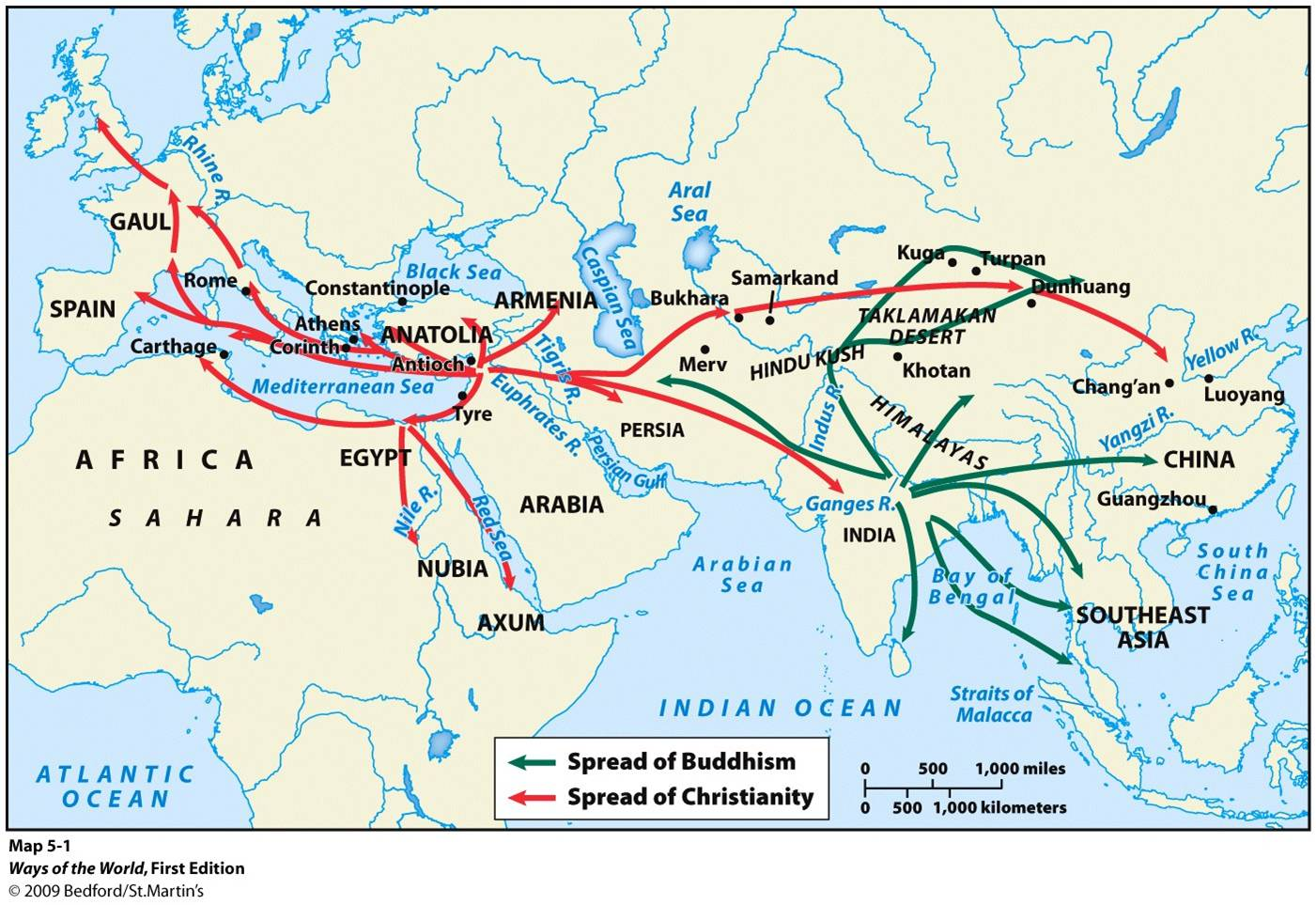 [Speaker Notes: A]
For question 4, use an excerpt from The History of the World in Six Glasses  
“Drinkers at a Greek symposium1…The seated men drink watered-down wine from shallow wine bowls while a flutist plays music and a slave fetches her masters more wine from the communal krater.” 
                         -Tom Standage The History of the 					World in Six Glasses  p. 58. 

1 Symposium – a drinking party where politics are often discussed
4. A historian researching the organization of human societies would most likely find the document useful as a source of information for which of the following? 

    A. How economic, religious, and political elites defined and 	sponsored art and architecture.
    B. The economic role of cities as centers of production and 	commerce.
    C. Forms of labor organization, including families and labor 	specialization within and across different societies.
    D. How the development of specialized labor systems 	interacted with the development of social hierarchies.
[Speaker Notes: D]
Period 2 Essay Question
Compare the political and social impacts of two of the following belief systems.
Hinduism, Confucianism, Christianity
Period 2 Essay Question
Compare the reasons for and the outcomes of the fall of TWO of the following classical civilizations
The Roman Empire
Han China
Gupta India
Period 2 Essay Question
Compare the political and cultural characteristics of two classical empires.
Period 2 Essay Question
Analyze the cultural and political changes and continuities in ONE of these civilizations during the early classical era from 1,000 to 1BCE
Rome
China